Opstanding		Wat, wanneer, hoe?

Eeuwig leven		En vandaag dan?
[Speaker Notes: 1]
Opstanding: wat , wanneer, hoe?
[Speaker Notes: 1]
Opstanding: wat , wanneer, hoe?
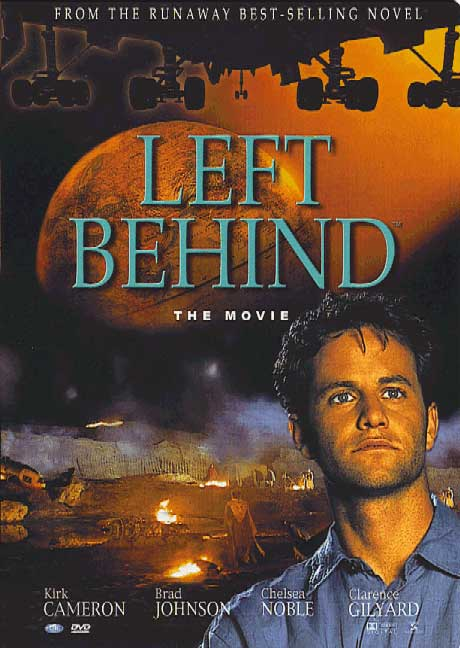 [Speaker Notes: 3]
Opstanding: wat , wanneer, hoe?
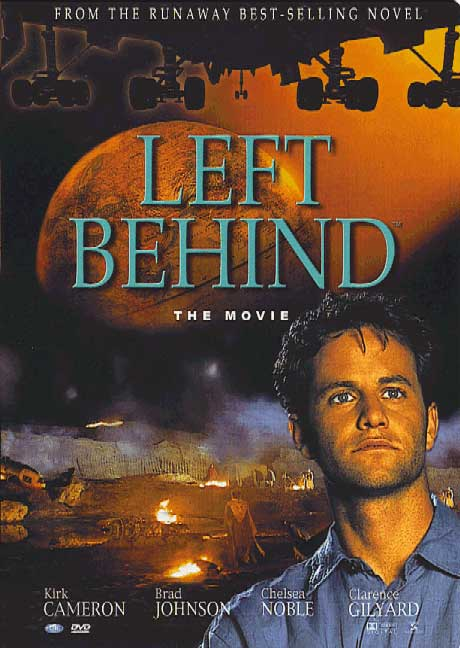 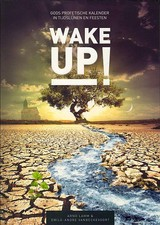 [Speaker Notes: 4]
Opstanding: wat , wanneer, hoe?
Hemel	Christus		Christus & wij
				
 



Aarde	Wij			(de rest…)
[Speaker Notes: 5]
Opstanding: wat , wanneer, hoe?
[Speaker Notes: 6]
Opstanding: wat , wanneer, hoe?
Hand. 17, Paulus in Tessalonica
[Speaker Notes: 7]
Opstanding: wat , wanneer, hoe?
Hand. 17, Paulus in Tessalonica
	‘De Heer is opgestaan!’
[Speaker Notes: 8]
Opstanding: wat , wanneer, hoe?
Hand. 17, Paulus in Tessalonica
	‘De Heer is opgestaan!’
 
1 jaar later: 1 Tessalonicenzen
[Speaker Notes: 9]
Opstanding: wat , wanneer, hoe?
Hand. 17, Paulus in Tessalonica
	‘De Heer is opgestaan!’
 
1 jaar later: 1 Tessalonicenzen 4
	‘De overledenen zullen ons 	voorgaan.’
[Speaker Notes: 10]
Opstanding: wat , wanneer, hoe?
Hemel	Christus						
 



Aarde	Wij
[Speaker Notes: 11]
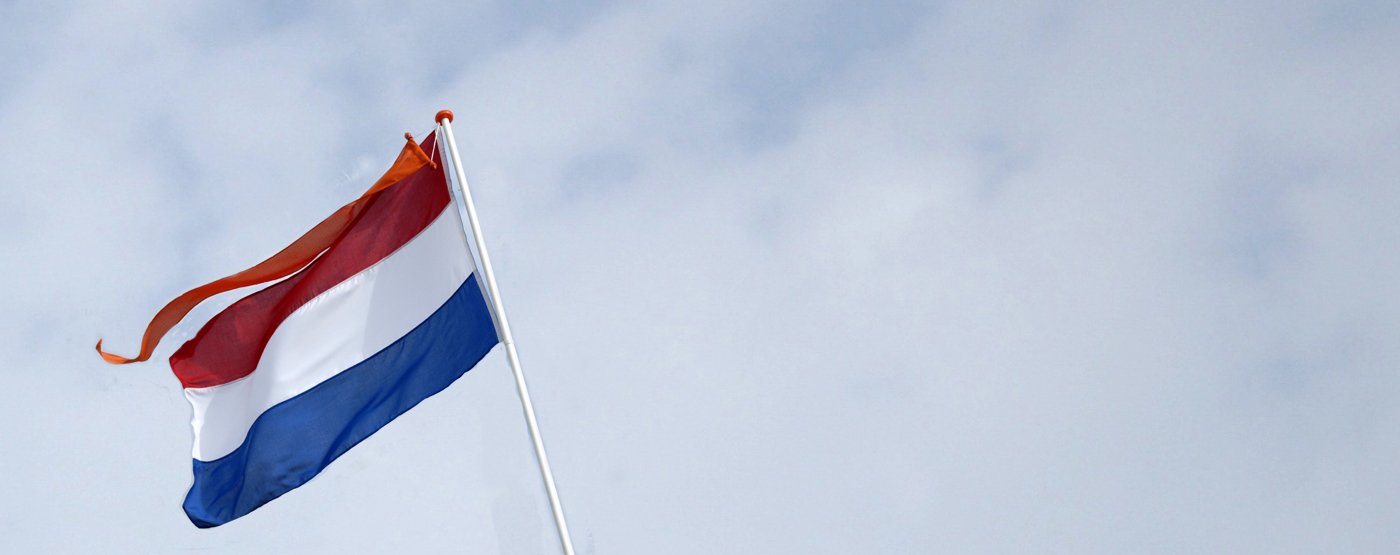 [Speaker Notes: 12]
Opstanding: wat , wanneer, hoe?
Hemel	Christus						
 



Aarde	Wij			Nieuwe aarde!
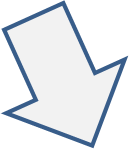 [Speaker Notes: 13]
Eeuwig leven: en vandaag dan?
[Speaker Notes: 14]
Eeuwig leven: en vandaag dan?
Eeuwig leven →
+	pijn is echt, hoop is echter
[Speaker Notes: 15]
Eeuwig leven: en vandaag dan?
Eeuwig leven →
+	pijn is echt, hoop is echter
+	al maak je ons bang, de Heer is 		met ons
[Speaker Notes: 16]
Eeuwig leven: en vandaag dan?
Eeuwig leven →
+	pijn is echt, hoop is echter
+	al maak je ons bang, de Heer is 		met ons
 	→ vrijuit leven vandaag
[Speaker Notes: 17]